CONCEPT MATURITY LEVEL FRAMEWORK TO ADVANCE CONCEPTS
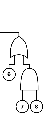 Concurrent Engineering
STM
Specify 
Eval Criteria
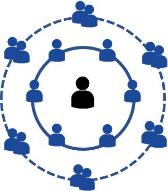 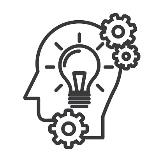 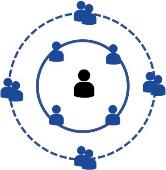 Examine Trade Space
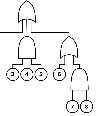 Consider Key Design Drivers
Trade Analysis
IDEA
Produce Key Questions
Generate & Assess
Partials
Prioritize Promising Approaches
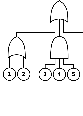 Core Team
SMEs as Needed
GR&As
CML 2
“Feasibility Assessment Studies”
Study Formats include:
Mini Consultation (small focused study).
Detailed Study with larger SME pool.
Cross Collaboration with External Partners.
CML 1
“Ask a Mission Designer”
Office Hours scheduled by appointment.
Opportunity for early concept feedback.
MDC Process Maturation Framework.
CML 3
“Trade Space Analysis”
Study Goals & Formats
Focused on Trade Space exploration.
Assess key metrics
Mini Consults & Detailed studies.
CML 4
“Point Design for MCR/Proposal”
Study Goals & Formats
Focused on producing baseline point design.
Format can be adjusted to work Mini Consults & Detailed studies.
CML 2
CML 1
CML 3
CML 4
Point 
Design
Feasibility 
Assessment
Concept/Idea
Trade Space Understood
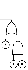 BASELINE DESIGN
POINT DESIGNS
CONCEPTS & TRADES
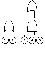 LEGEND:
IDEA
MISSION ARCHITECTURE DEFINITION TRADES
ARCHITECTURE 3- FROM LOW MARS ORBIT
ARCHITECTURE 1- PRE MARS-ORBIT INSERTION
ARCHITECTURE 2- POST MARS-ORBIT INSERTION
Probe Deployment From Elliptical Orbit
6
Probe Deployment From Science Orbit
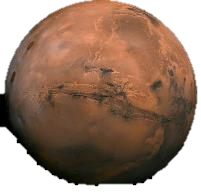 3
2
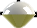 1
1
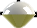 2
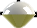 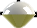 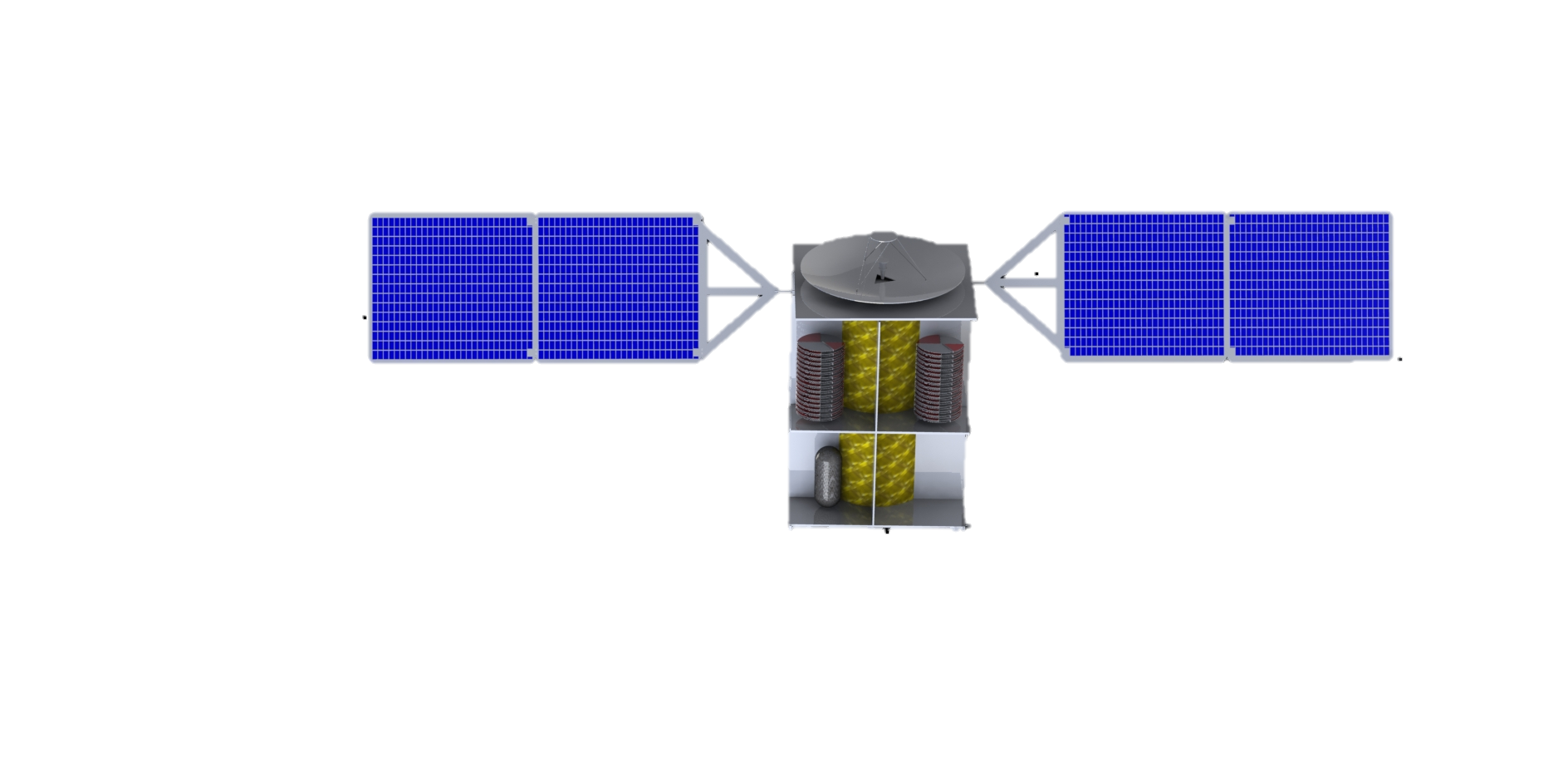 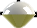 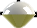 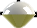 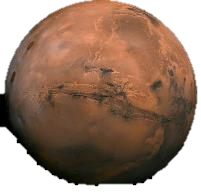 5
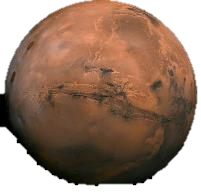 4
3
4
5
2
3
4
1
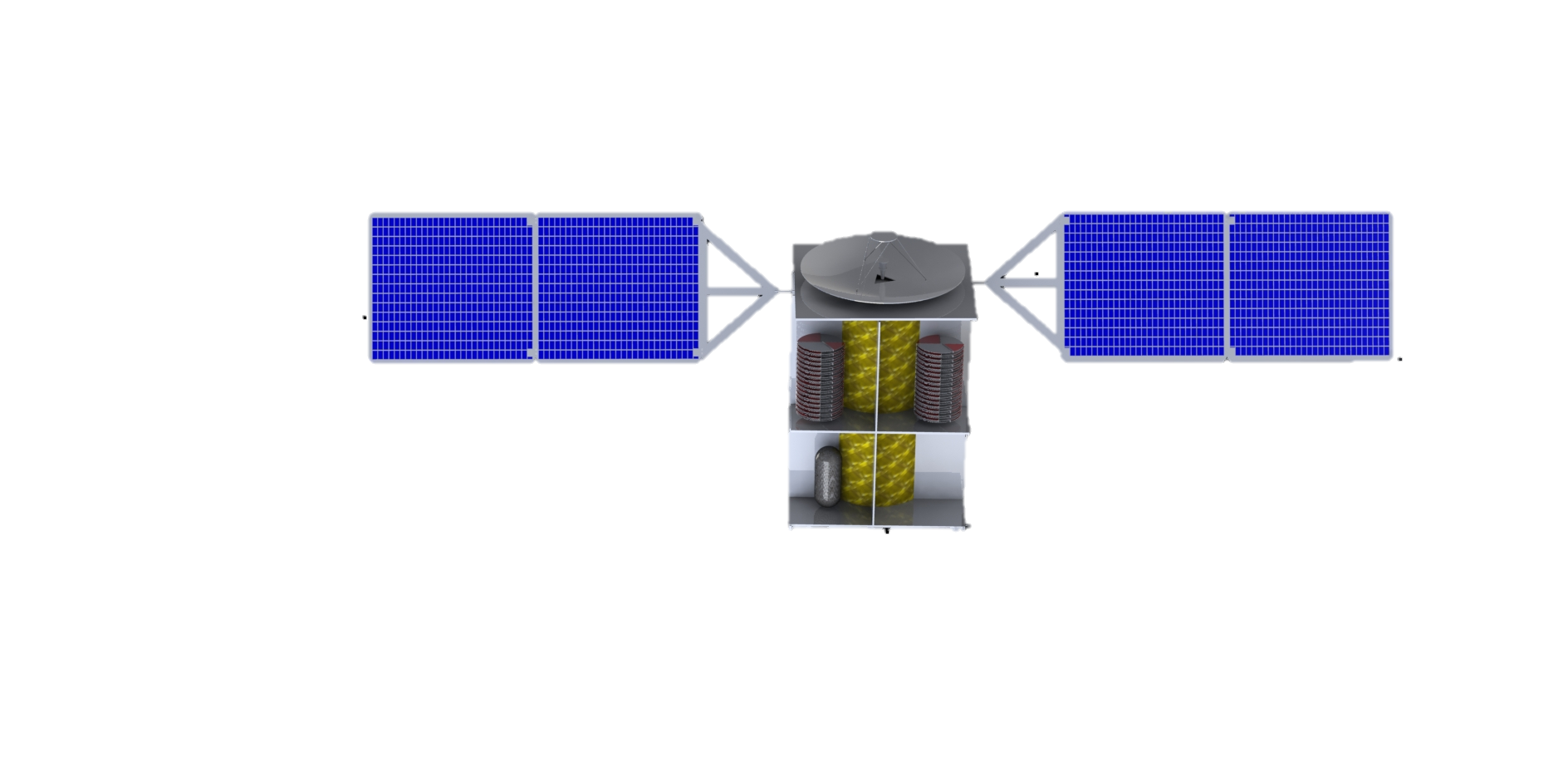 PERIAPSE LOWER
MANEUVER
PROBE ENTRY
REPEAT STEPS 2-3
FROM SCIENCE ORBIT
1
4
TCM for MOI
SORTIE 1 DEPLOY
5
4
1
1
Distribute remaining probes to complete required network distribution.
Maneuver S/C bus to deploy orientation.
Entry, descent & impact of probe.
Maneuver S/C bus to deploy probe.
Sequentially deploy 6 probes to achieve partial surface coverage.
MOI BURN
6
RELEASE PROBES
PROBE DEPLOY
2
2
Perform MOI burn into required science orbit.
S/C MANEUVER FOR NEXT DEPLOYMENT
5
SORTIE 2 DEPLOY
2
Release probe. Assume probe has dV to prevent skip-out. dV requirement probe design dependent.
Release probe.
TBD h later, deploy 6 more probes.
PERIAPSE RAISE MANEUVER
Orbit change as necessary for next probe deployment.
3
SORTIE 3 DEPLOY
3
TBD h later, deploy 6 more probes.
Maneuver S/C bus to avoid atmosphere.
CONFIRM SUCCESSFUL SURFACE
PLACEMENT PRIOR TO NEXT DEPLOY
3
SORTIE 4 DEPLOY
4
12/10/2021
2
Confirm surface element is active.
TBD h later, deploy remaining 6 probes.
TRAJECTORY ANALYSIS, VISUALIZATION, & SCENARIO PLANNING
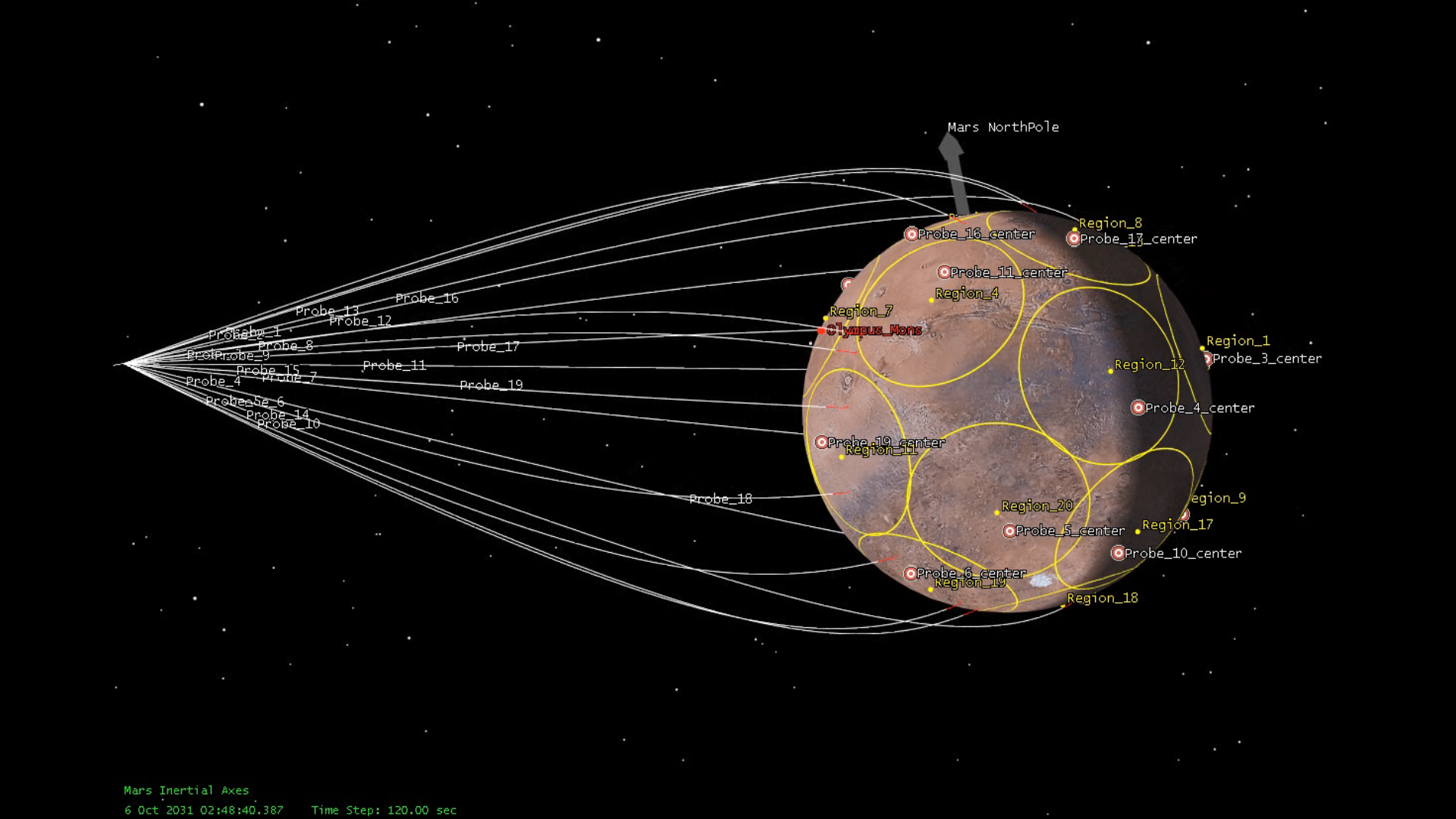 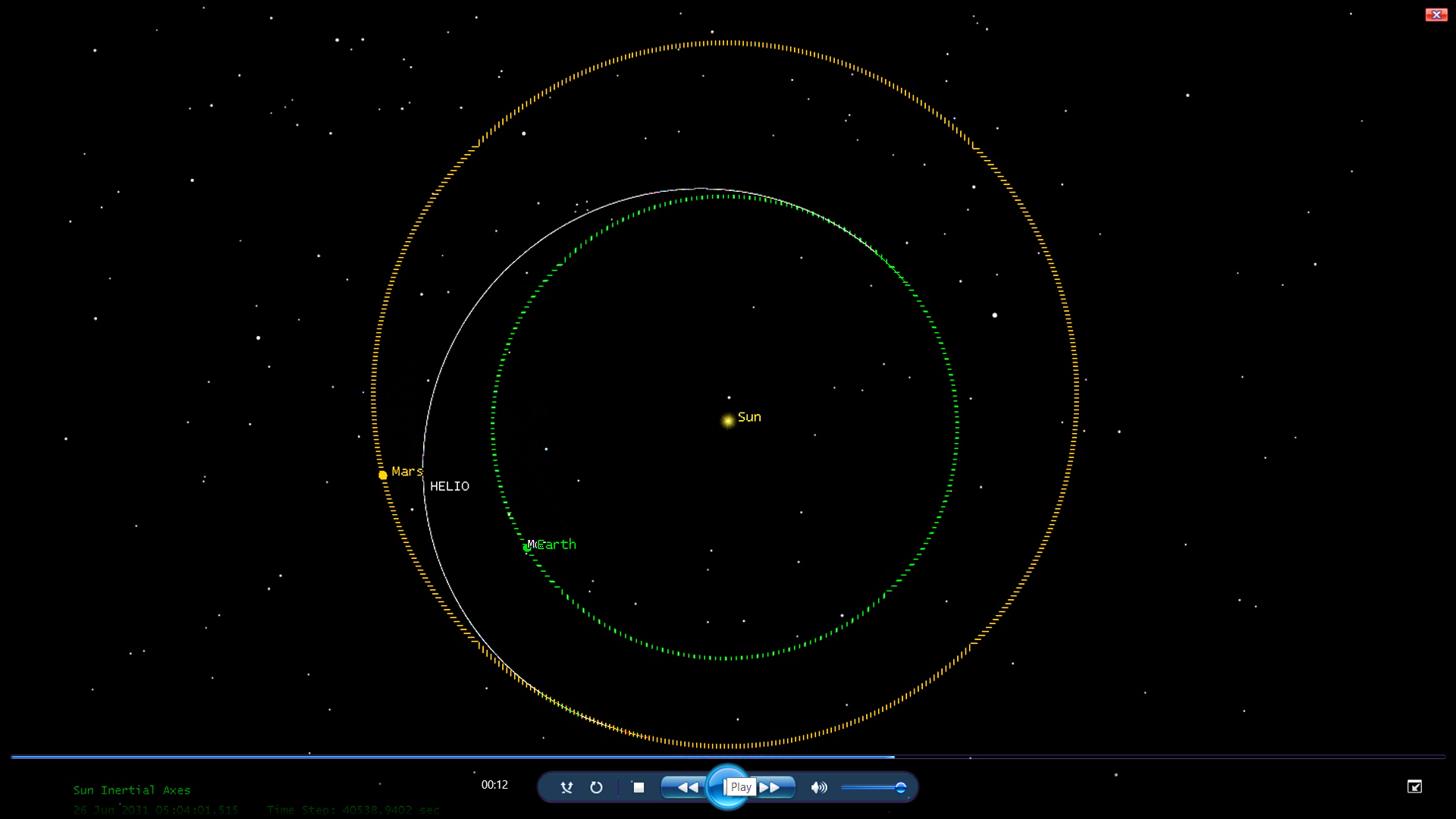 Deployment of lander network on hyperbolic approach
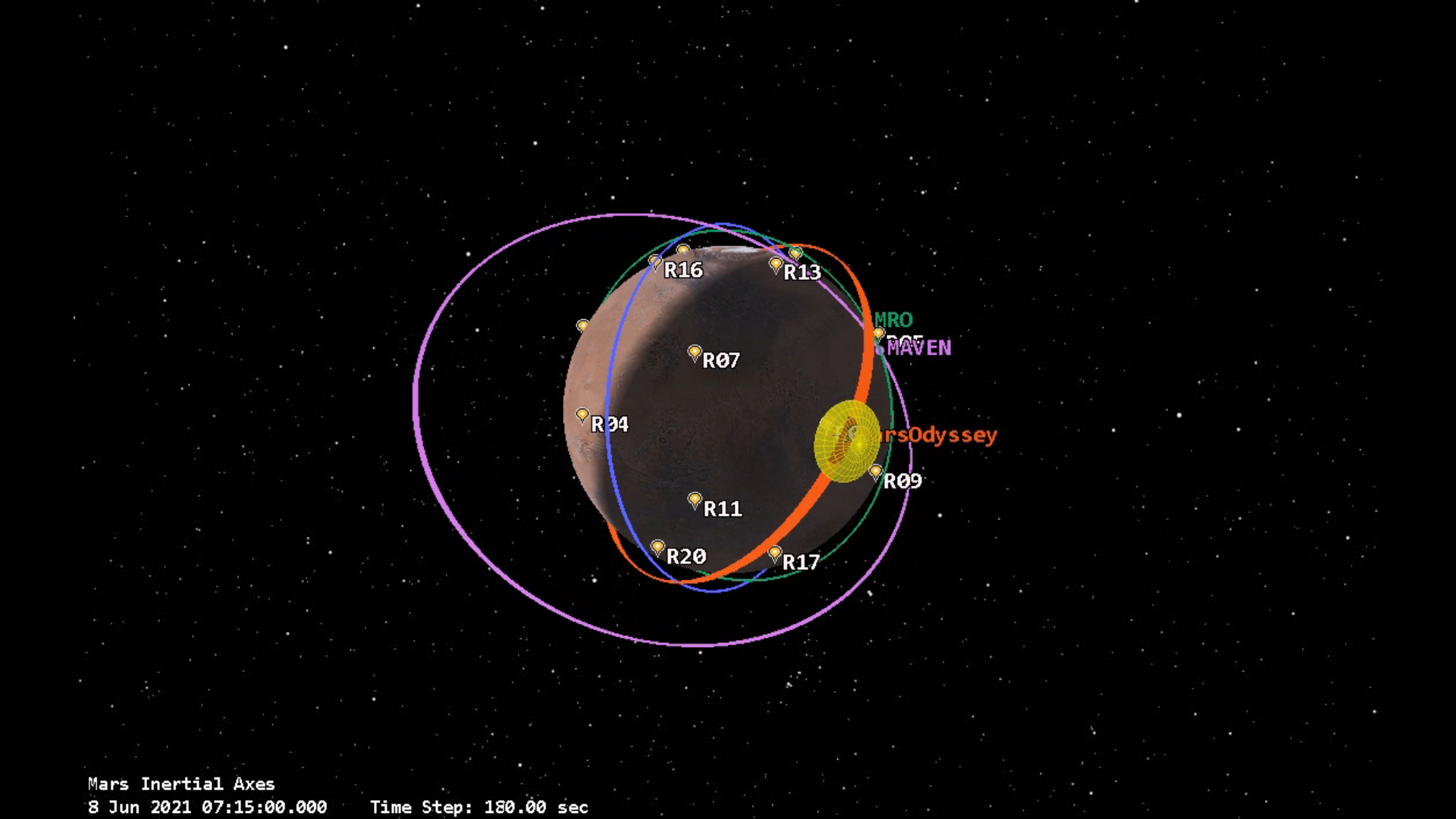 Heliocentric Transfers
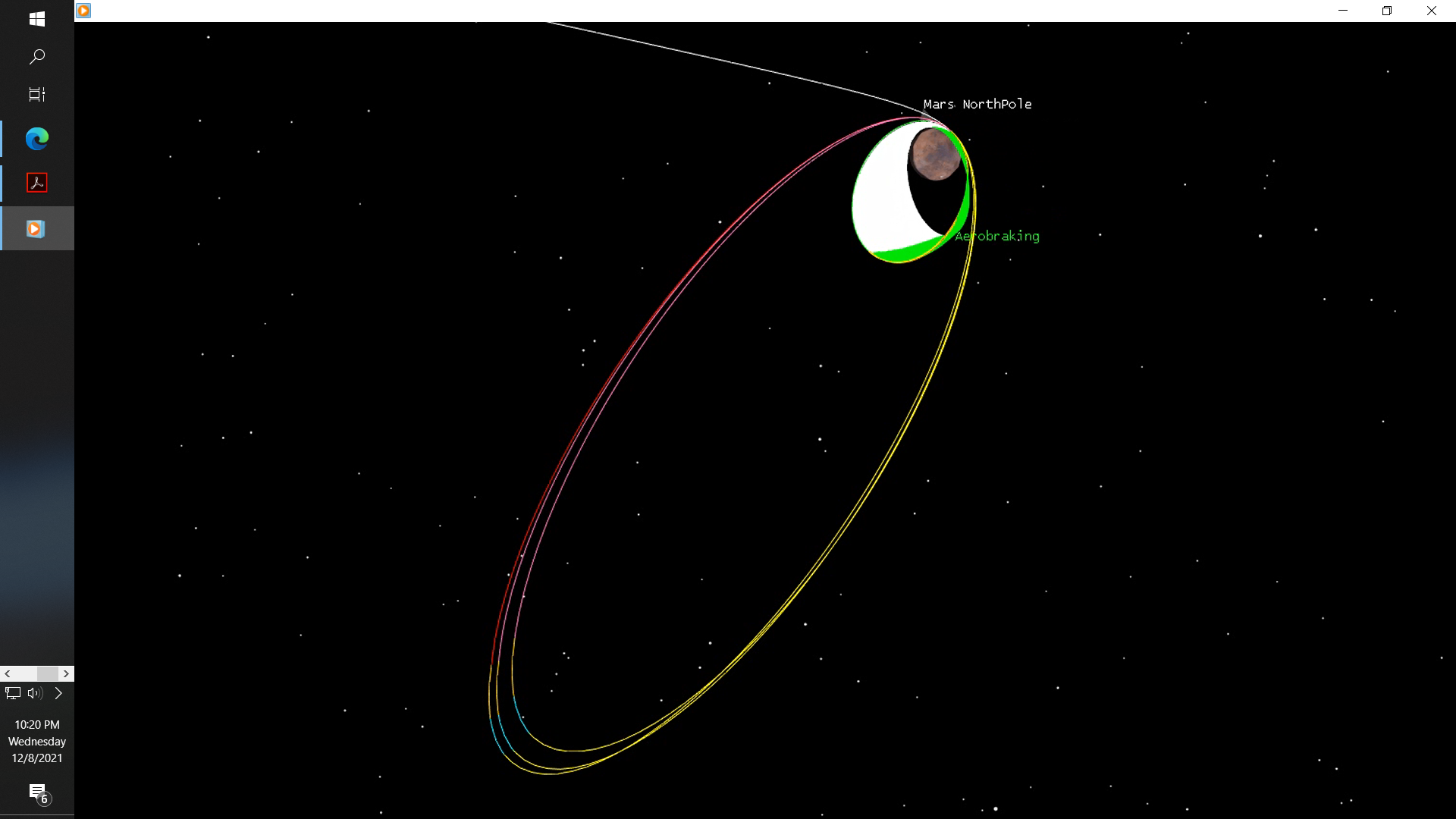 Orbit Insertion & Circularization
Surface Network to Orbiter Relay Planning
TRADE STUDIES
Heritage Probe Concepts
-Module(s) that can be bolted onto primary S/C
-Volume constraints with heritage probe design
Novel Probe Concept Designs
(60 total probes in stowed configuration)
Monopropellant Spacecraft
Bipropellant Spacecraft
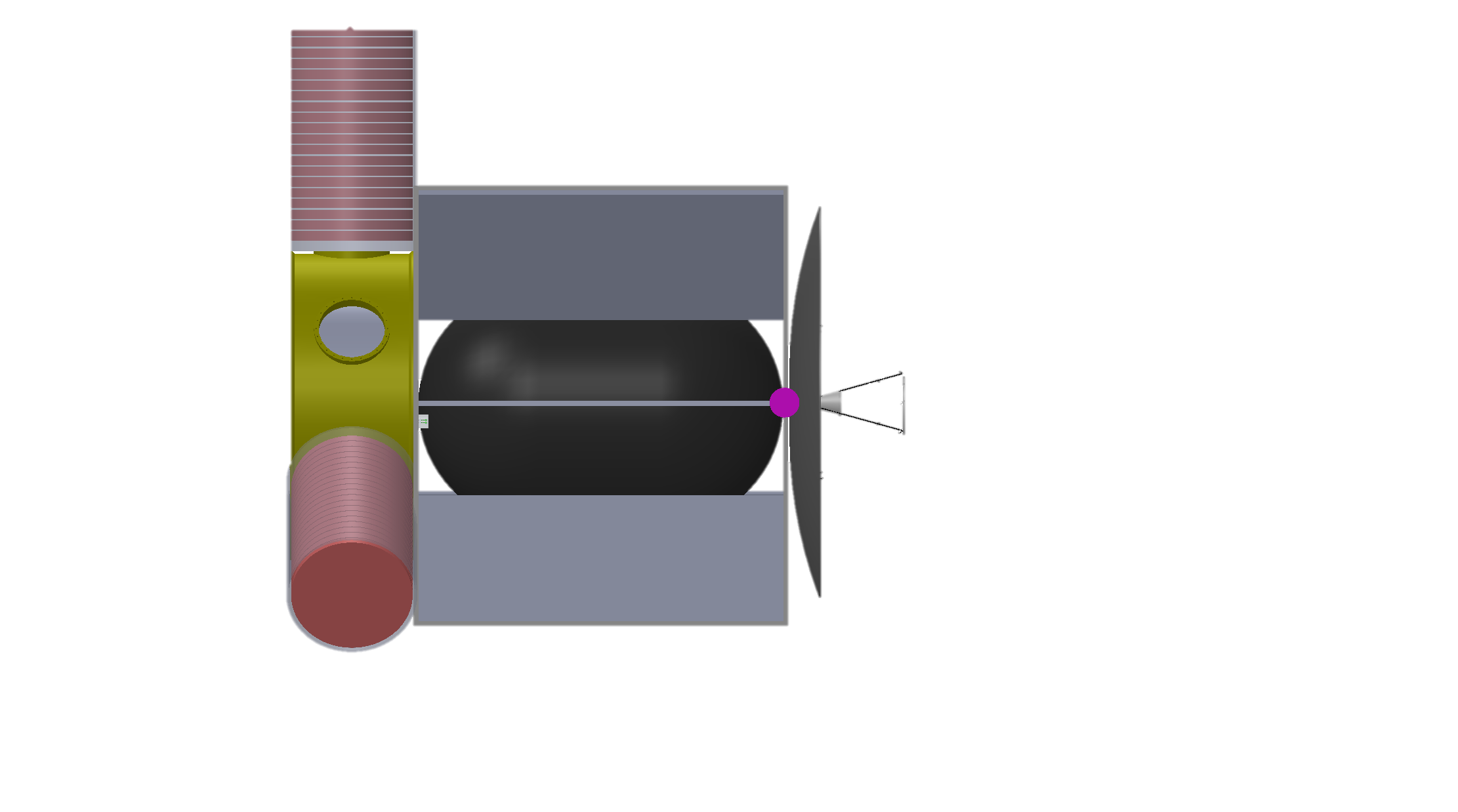 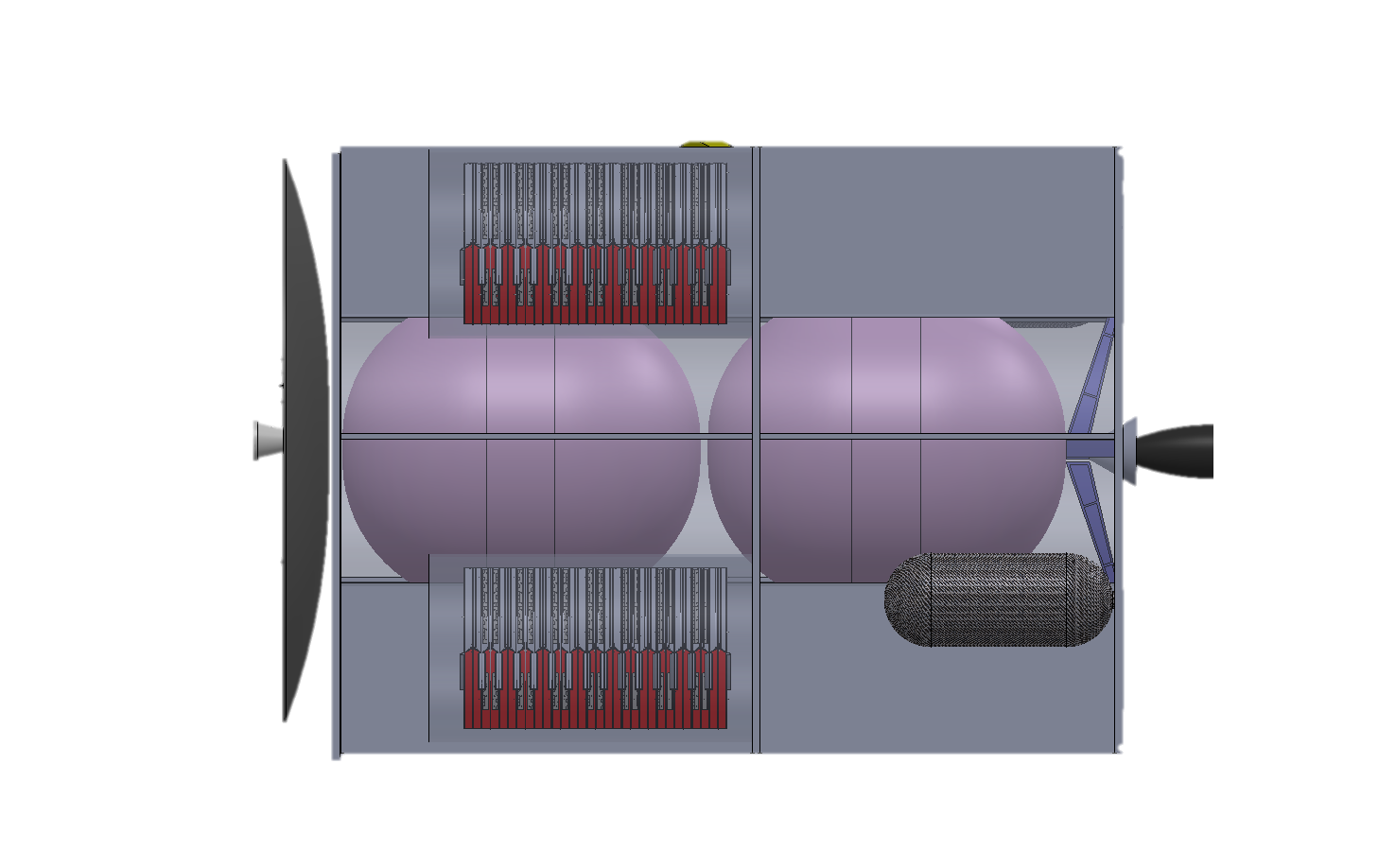 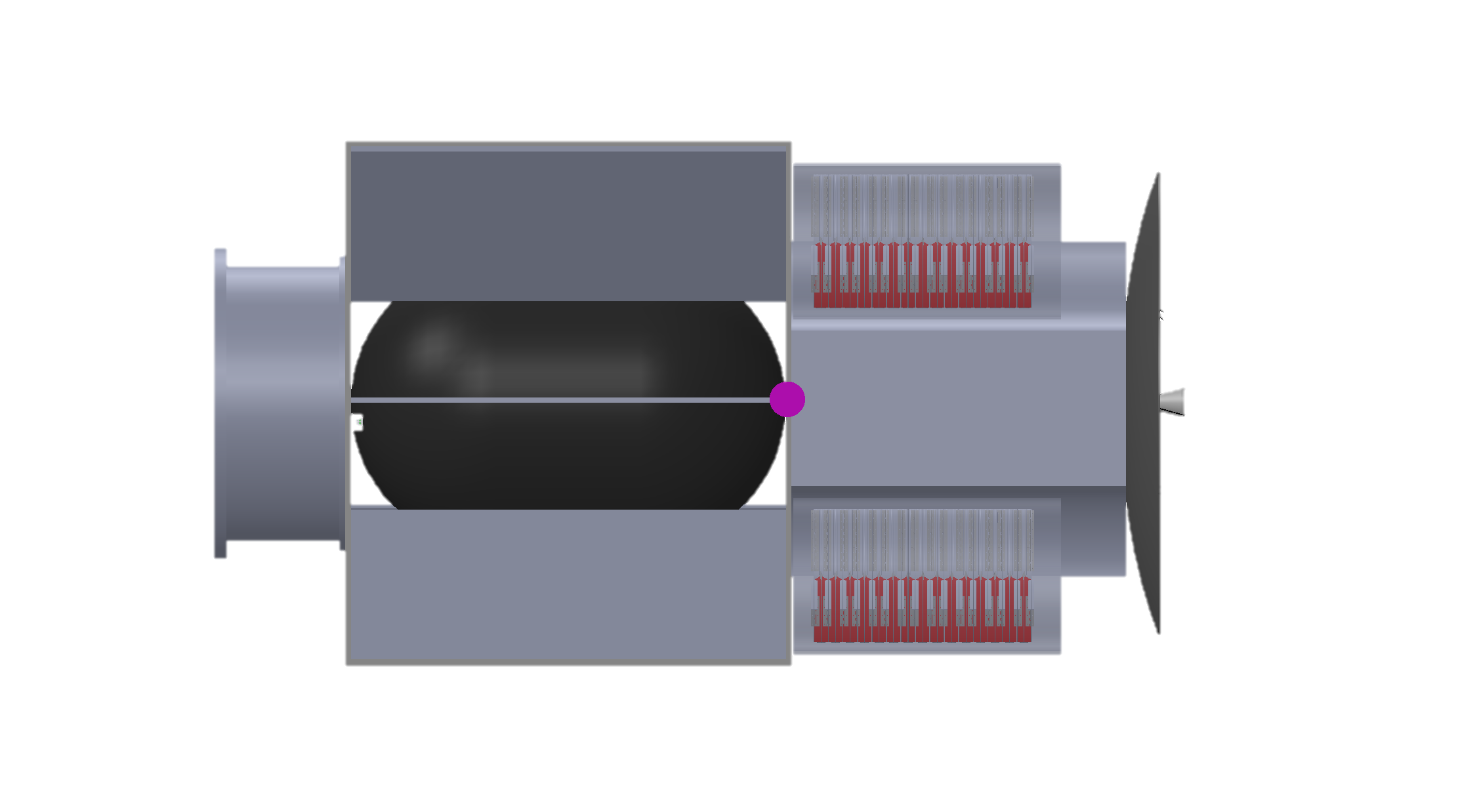 Probe Deck
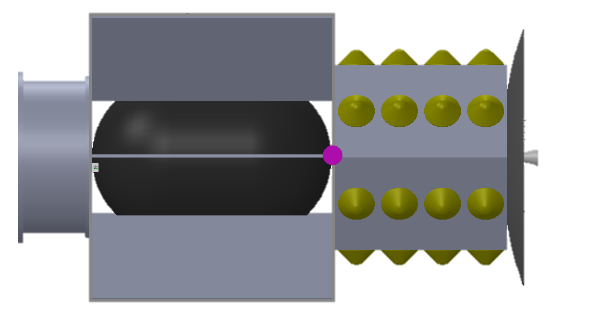 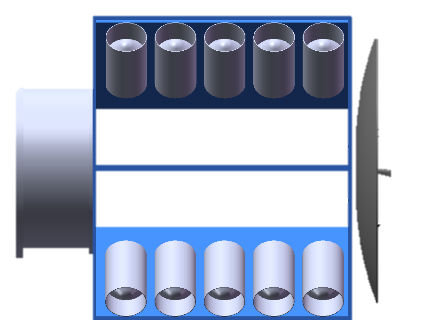 Avionics &
Instrument
Deck
ESPA Concept
Side view
Probe Module Concept
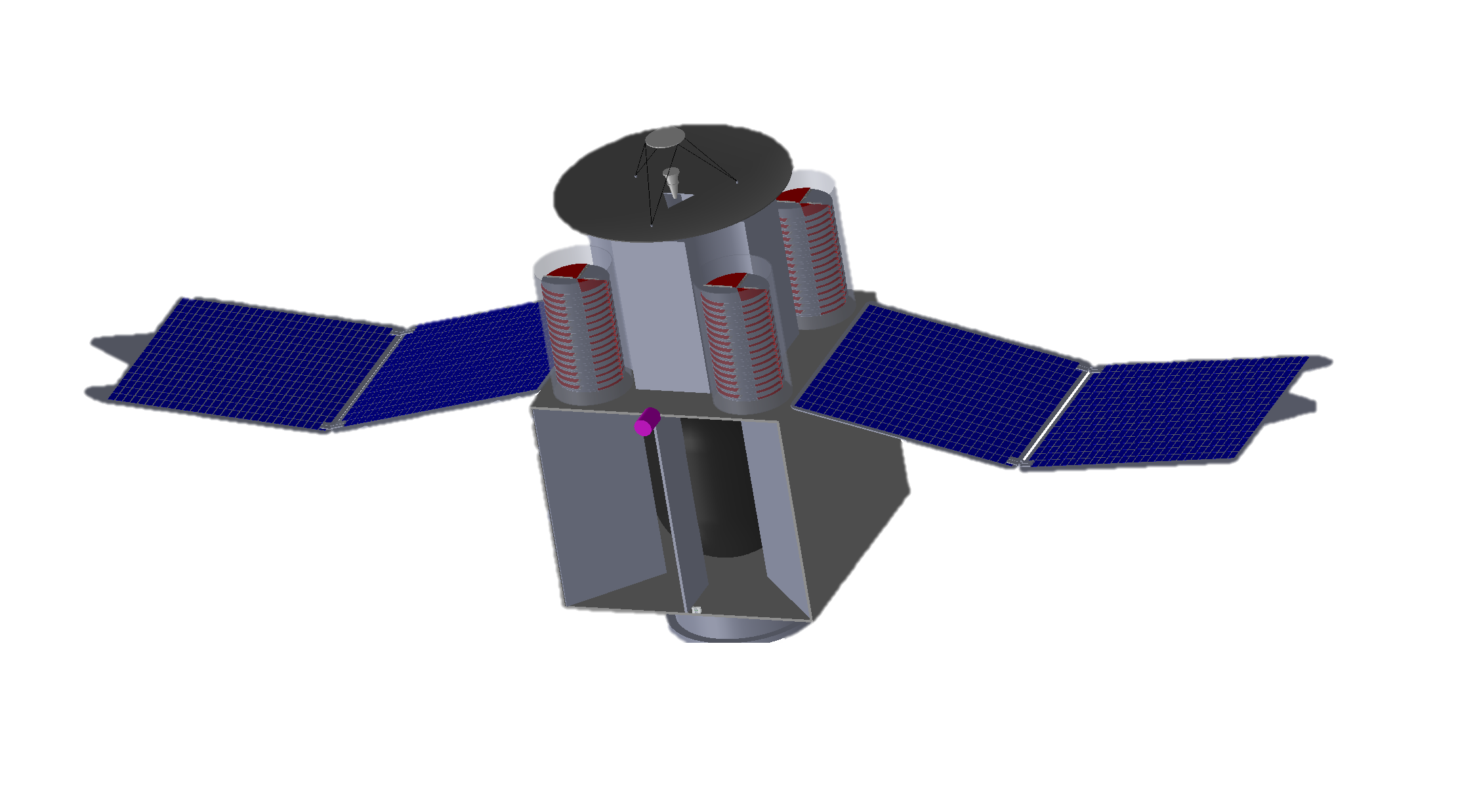 20 probes integrated onto S/C bus
20 probes integrated 
as separate module.
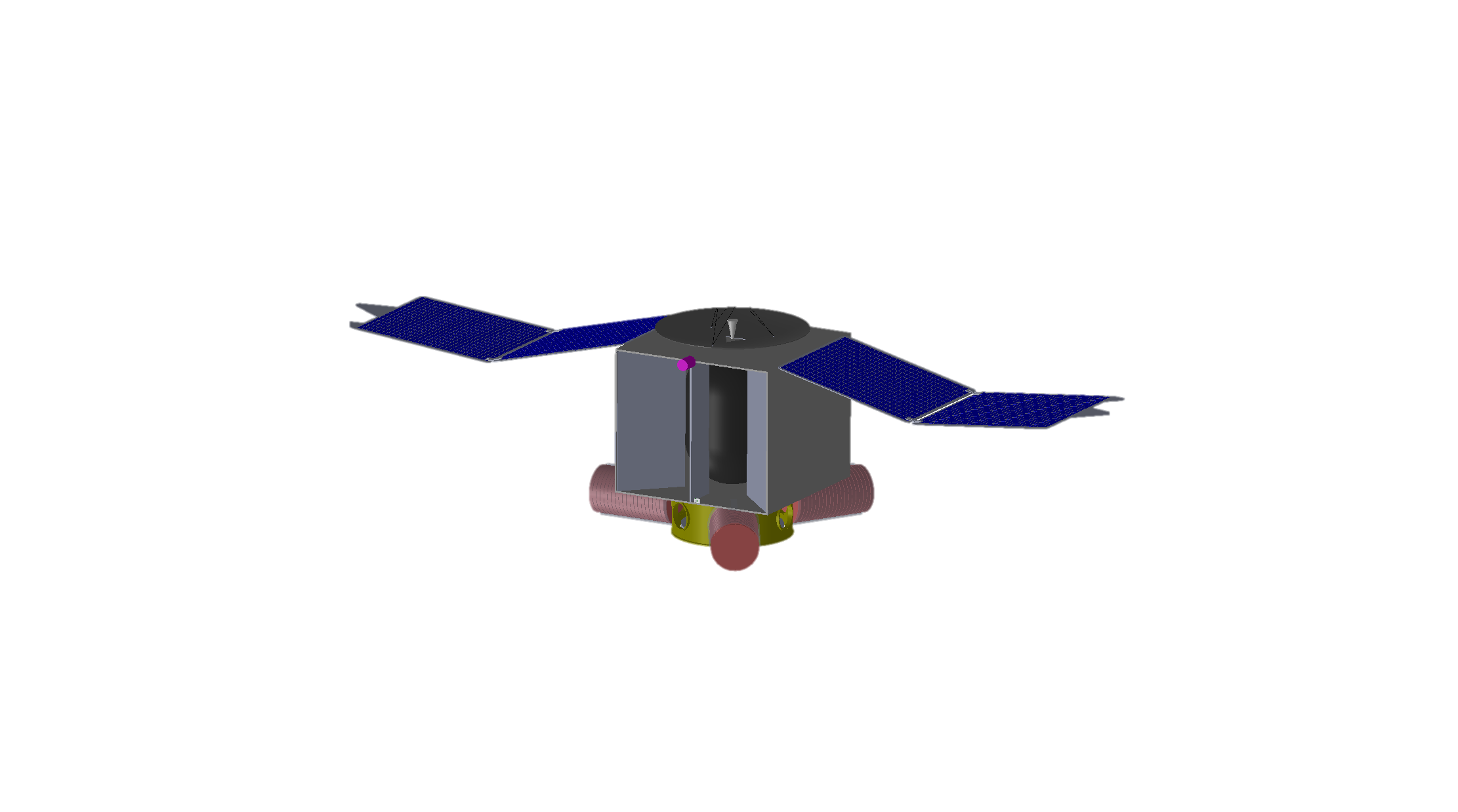 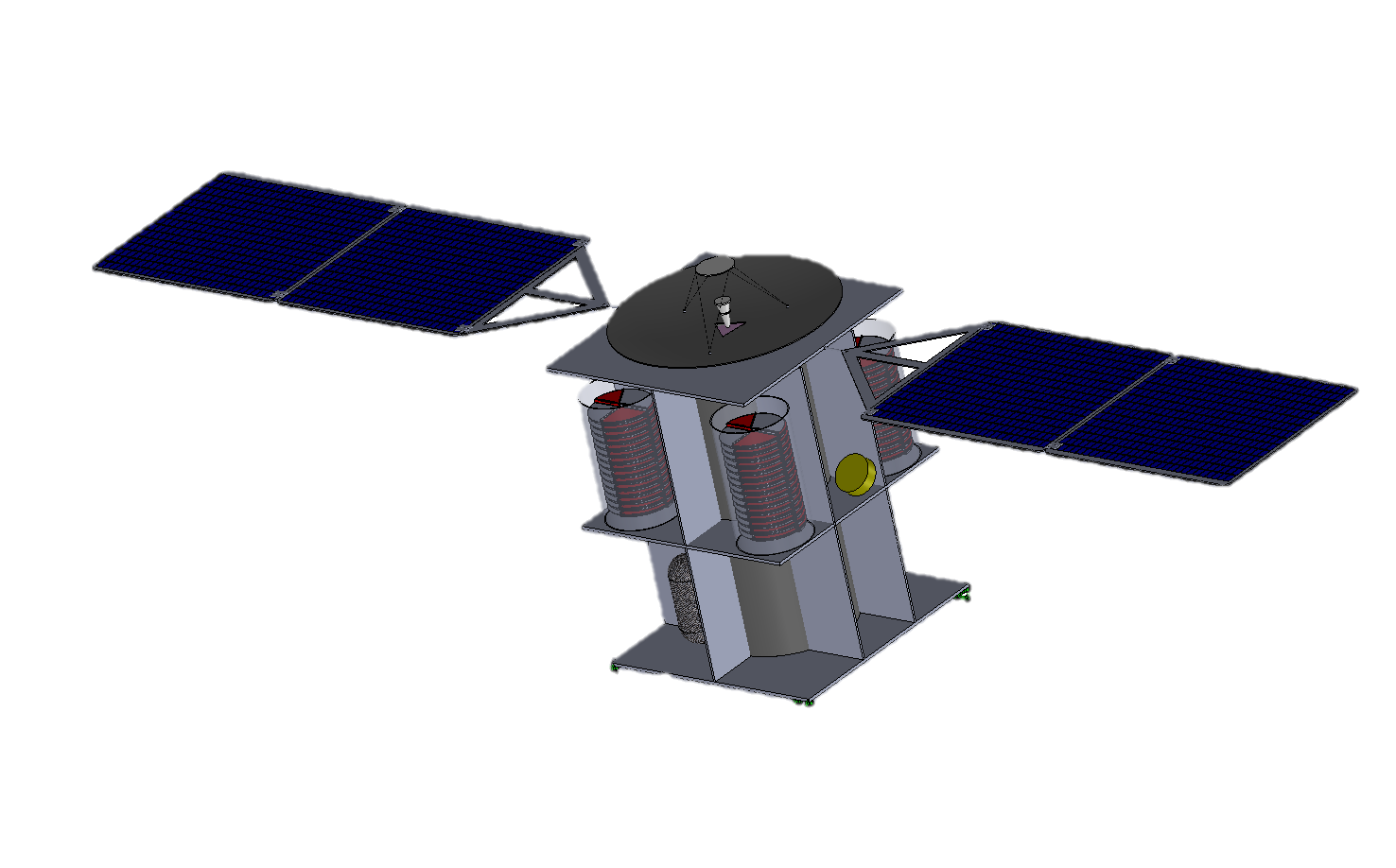 12/10/2021
4
CONCURRENT ENGINEERING
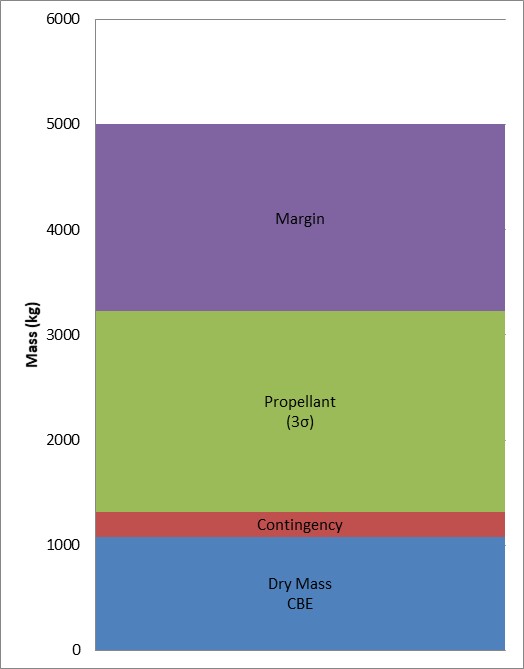 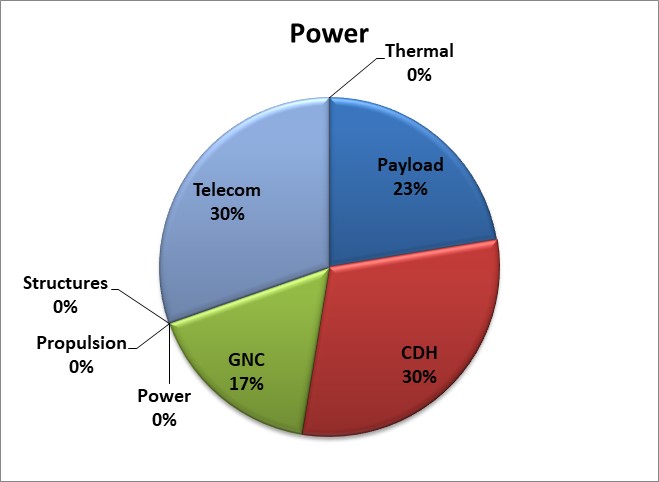 Science Mode Power
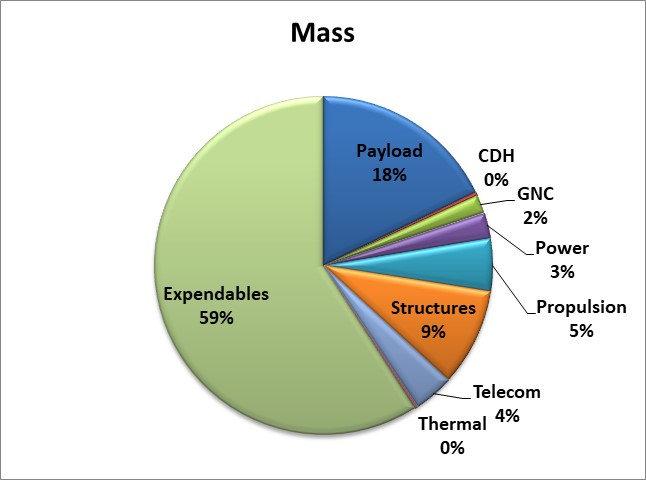 INTERFACE ANALYSIS
Science Team
Mission Ops
DSN
Orbiter
Other SC Data
Orbit determination and commanding
On-board sensors
Propulsion system
Solar arrays
Ka-band transceiver
X-band transceiver
UHF Comm Network
Mars Express (elliptical, 87°)
Odyssey (circular LMO, 93°)
TGO (circular LMO, 74°)
MAVEN (elliptical, 75°)
MRO (circular LMO, 93°)
On-board Computer
(data storage and processing)
Electra
Instrument Data
Inst #1
Inst #2 (2x)
Inst #3 
Inst #4
LoRa*
Probes
2-way comm (Rx/Tx)
1-way comm
Cables or interface cards
Trade not completed
Frontier-Lite
*LoRa is still being considered for redundancy but likely to be eliminated due to mass constraints
LoRa*
MECHANICAL CONCEPTS AND GRAPHIC DESIGN
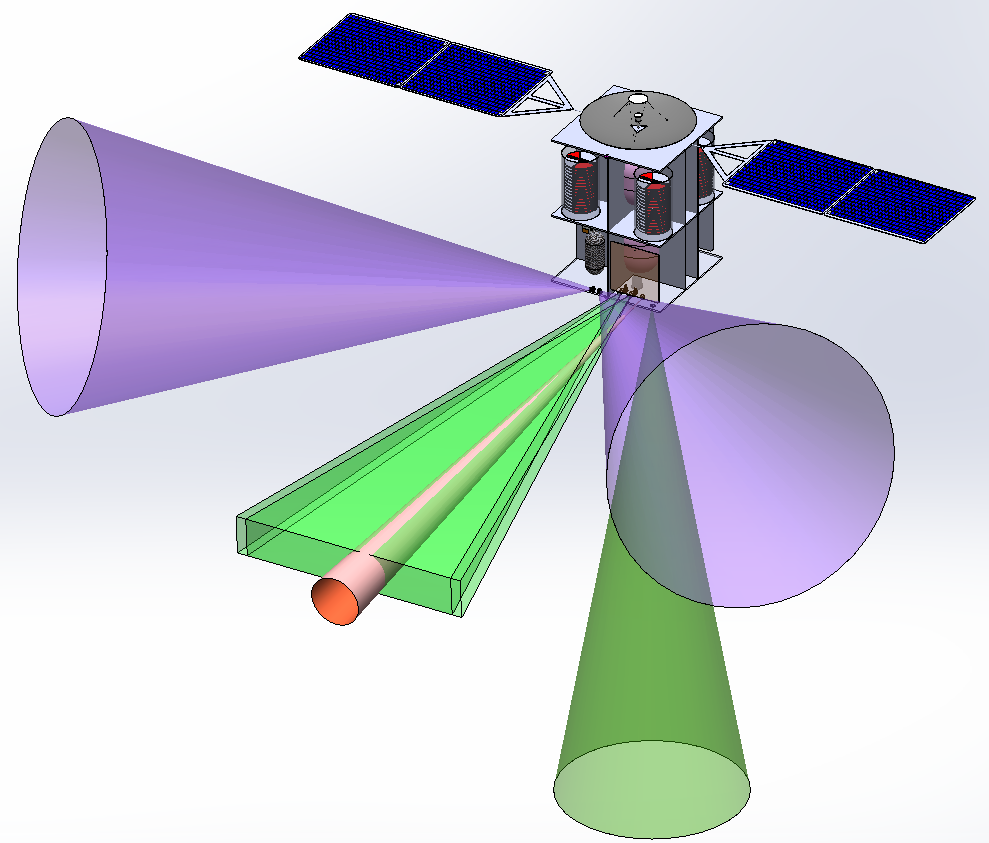 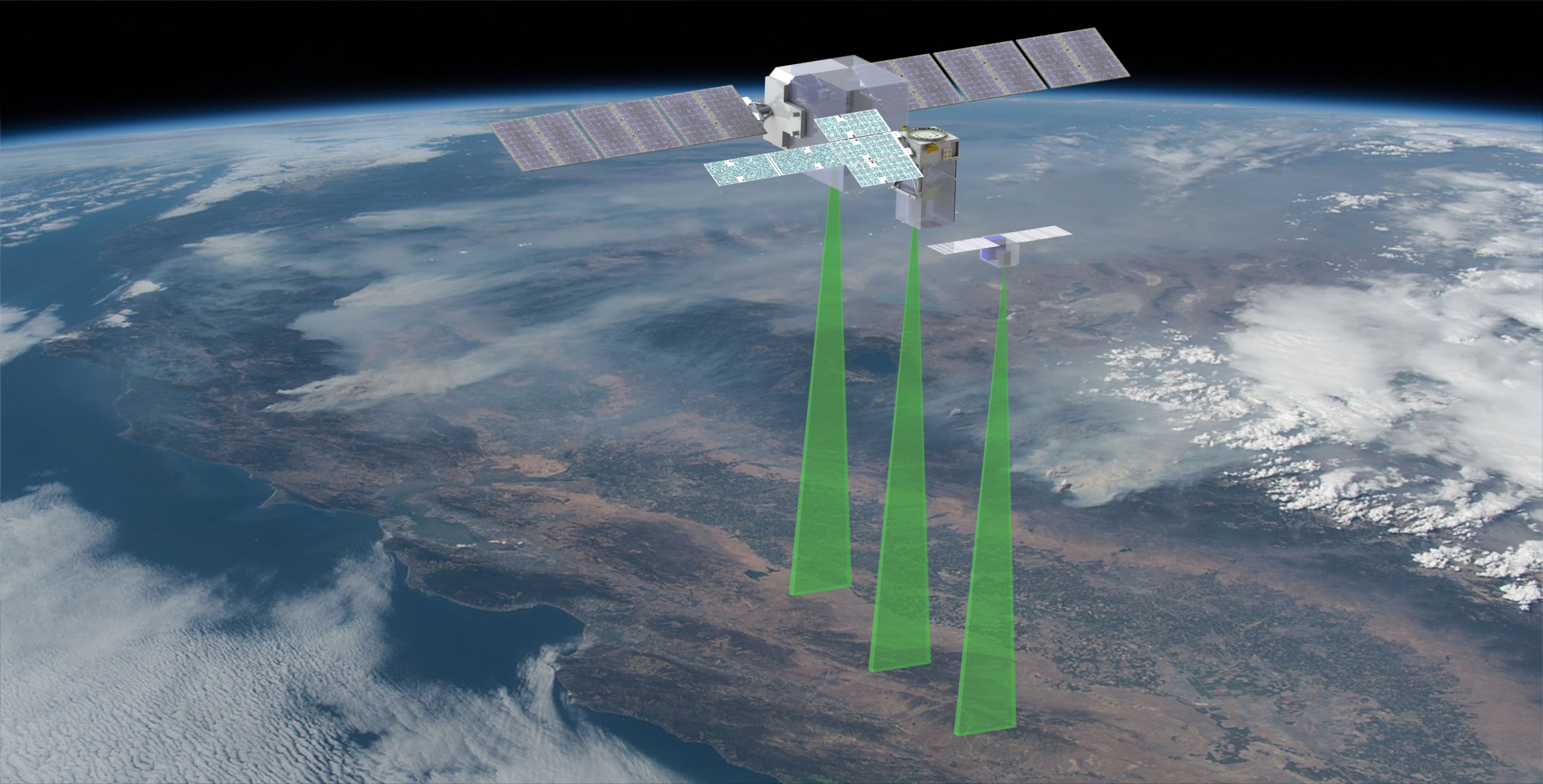 DTE HGA
Velocity Vector
RADIATOR
Star Tracker1 FoV
Star Tracker2 FoV
Inst 2a (O3 & CO2) FoV, 4°x20°
Inst 2b FoV, 2°x30°
Inst 3 FoV, 10°
Inst 1
Instruments & Star Trackers Fields of View
Concept Rendering & Operational Visualization